Video presentazione link  https://www.youtube.com/watch?v=J563Ow09ON0
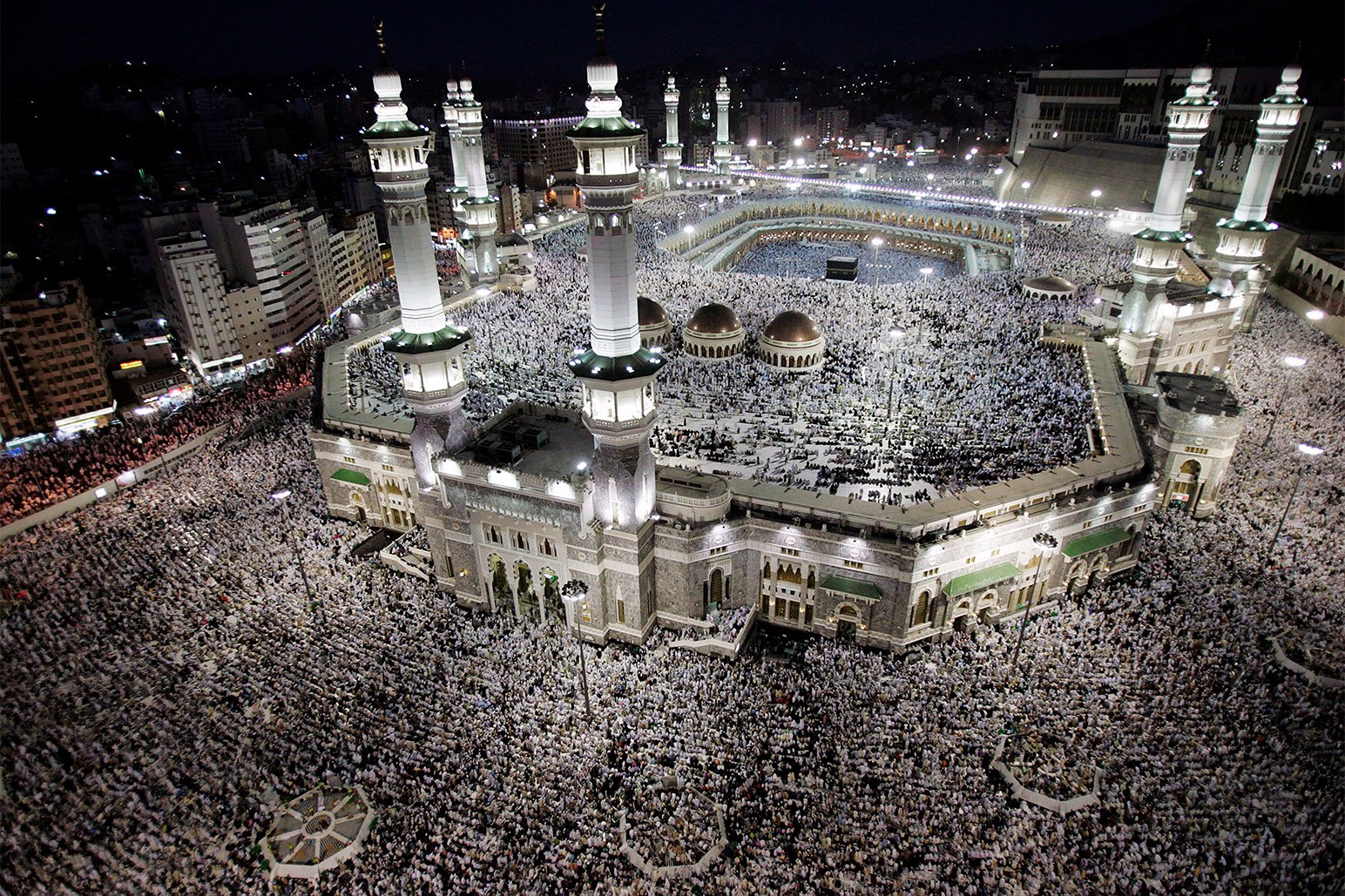 MECCA: 
La Grande Moschea
La Ka’ba
[Speaker Notes: MECCA: La Grande Moschea]
La Ka’ba
è un edificio a forma di cubo 
(donde il nome) che racchiude 
nel muro esterno una “pietra nera” 
(probabilmente un meteorite) 
che gli arabi credevano mandata da Dio.
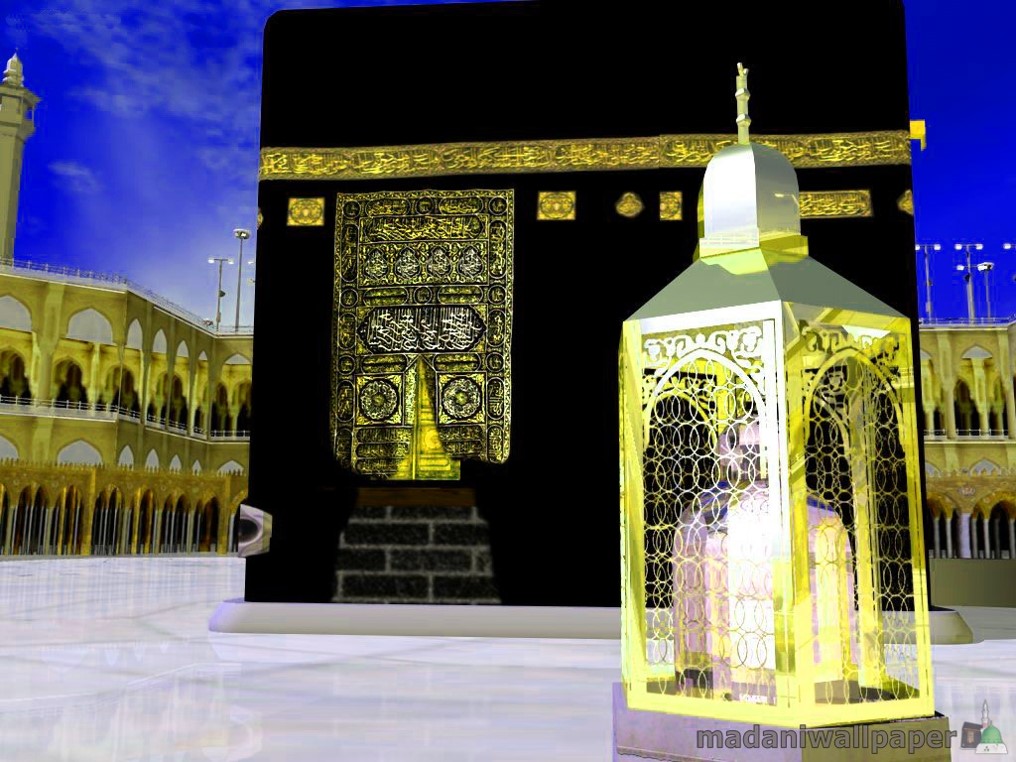 Pietra nera
[Speaker Notes: Pietra nera]
L’edificio misura m. 10 x 12 
per una altezza di m. 15, 
contiene un'unica stanza 
senza finestre
cui si accede per una porta 
a m. 2,5 sopra il livello del suolo. 

Recentemente questa porta 
è stata rifatta d’oro.
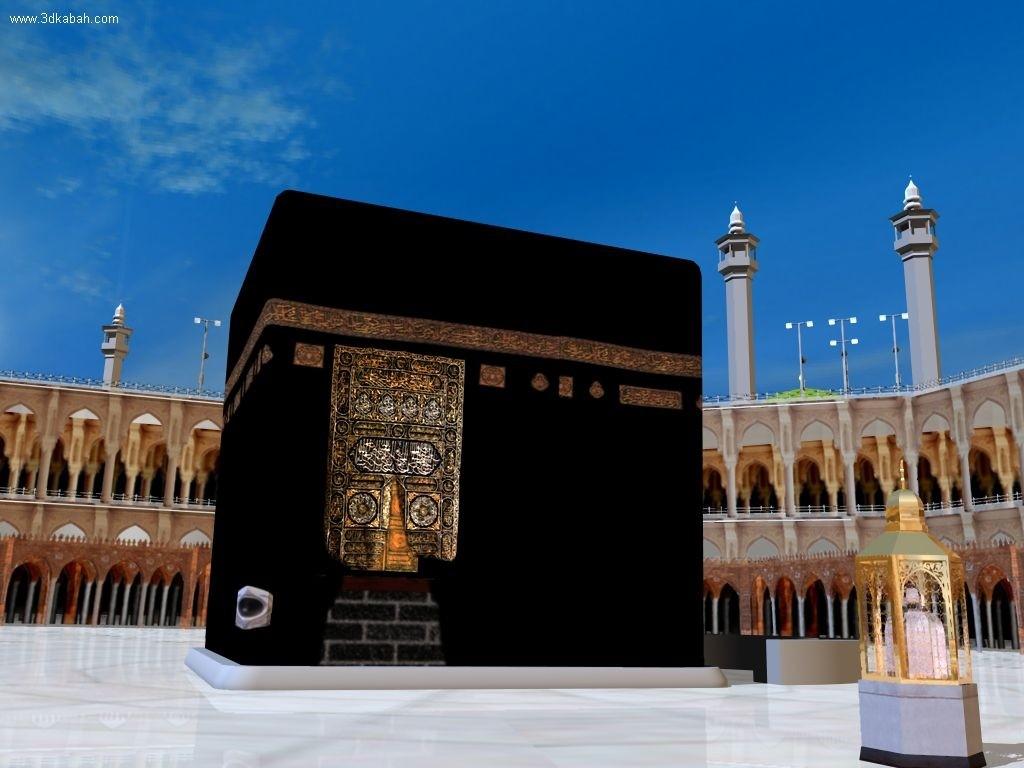 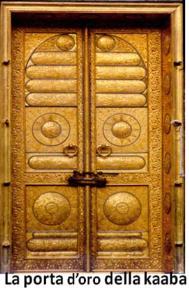 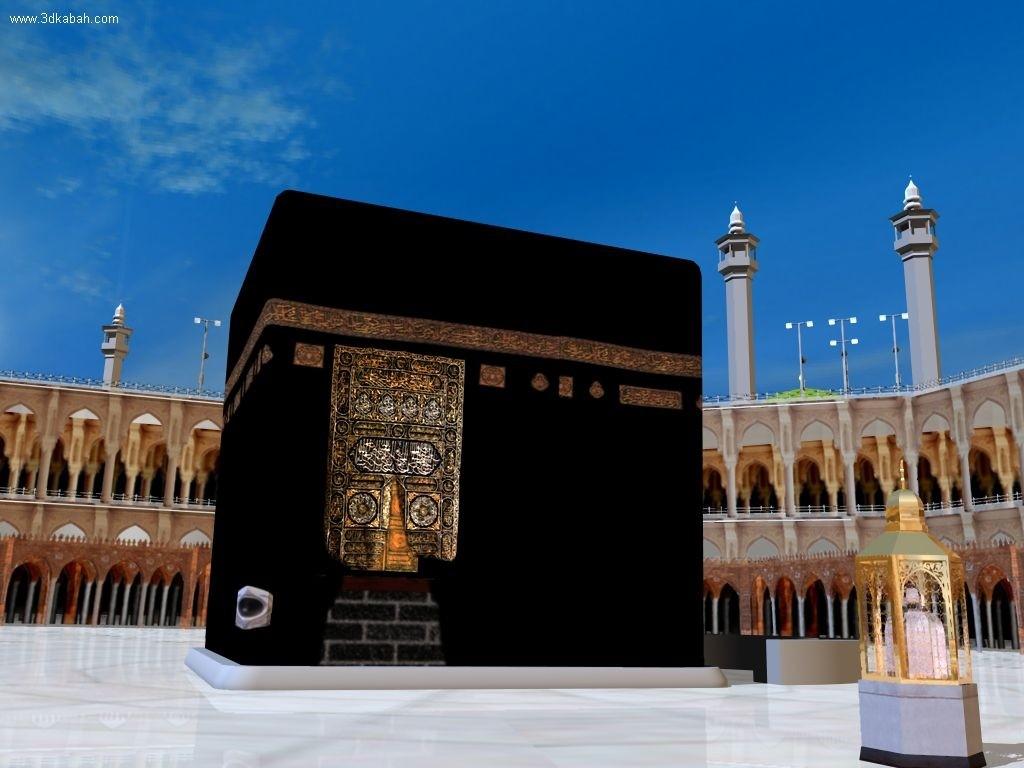 La PIETRA NERA 

(cm. 30 di diametro) 
in pezzi ricomposti
è l’unica parte originale 
della Ka’ba sopravvissuta, 
secondo la tradizione islamica, 
al Diluvio Universale
prima di Abramo.
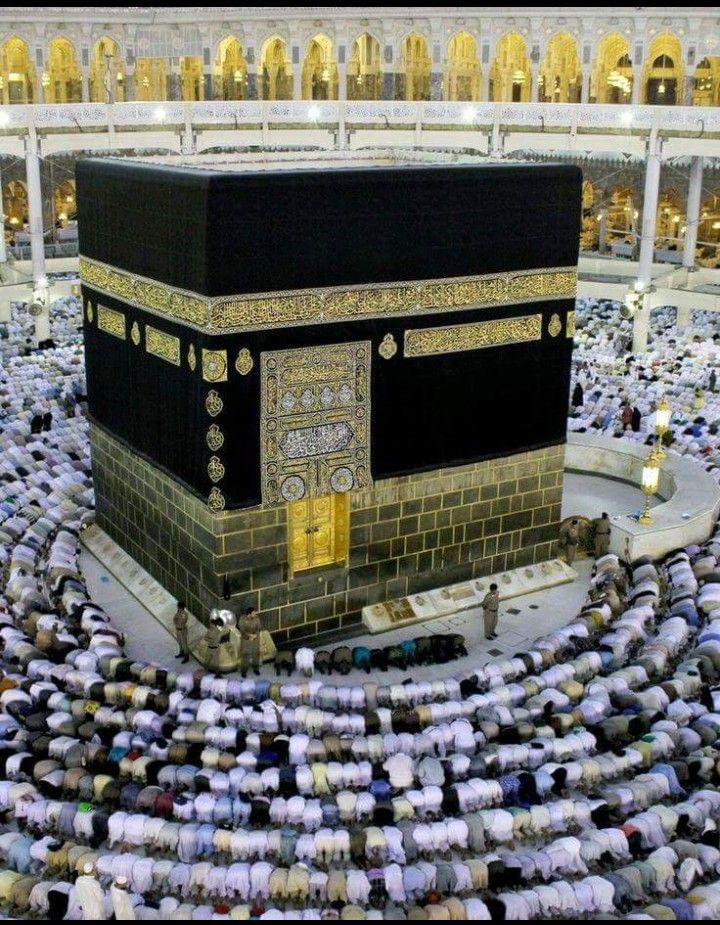 Il telo di seta nera che copre la Ka’ba 
(il Kiswah) ricamato in oro con versetti coranici
viene sollevato per permettere ai pellegrini 
di baciare la pietra nera 
incastonata in una ogiva angolare d’argento.
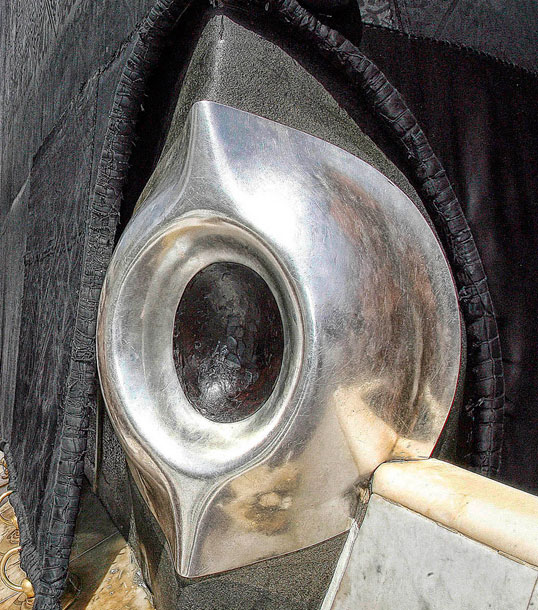 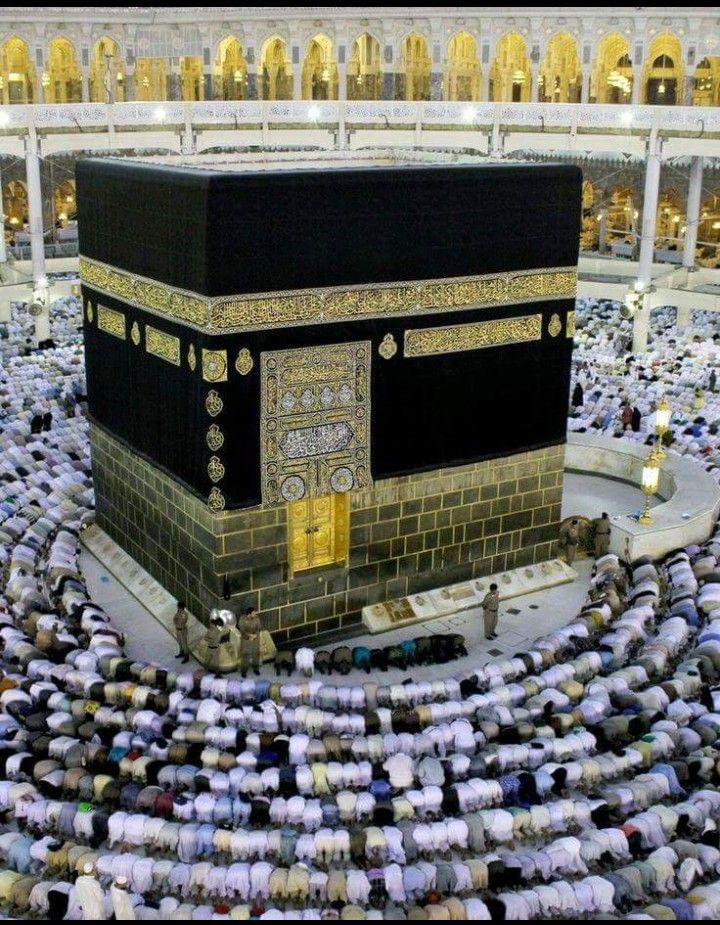 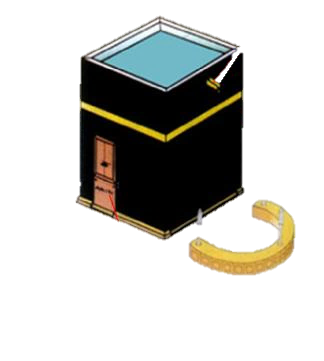 HIGR ISMAEL 
spazio semicircolare ove si trovano le tombe 
di Ismaele e di sua madre Agar
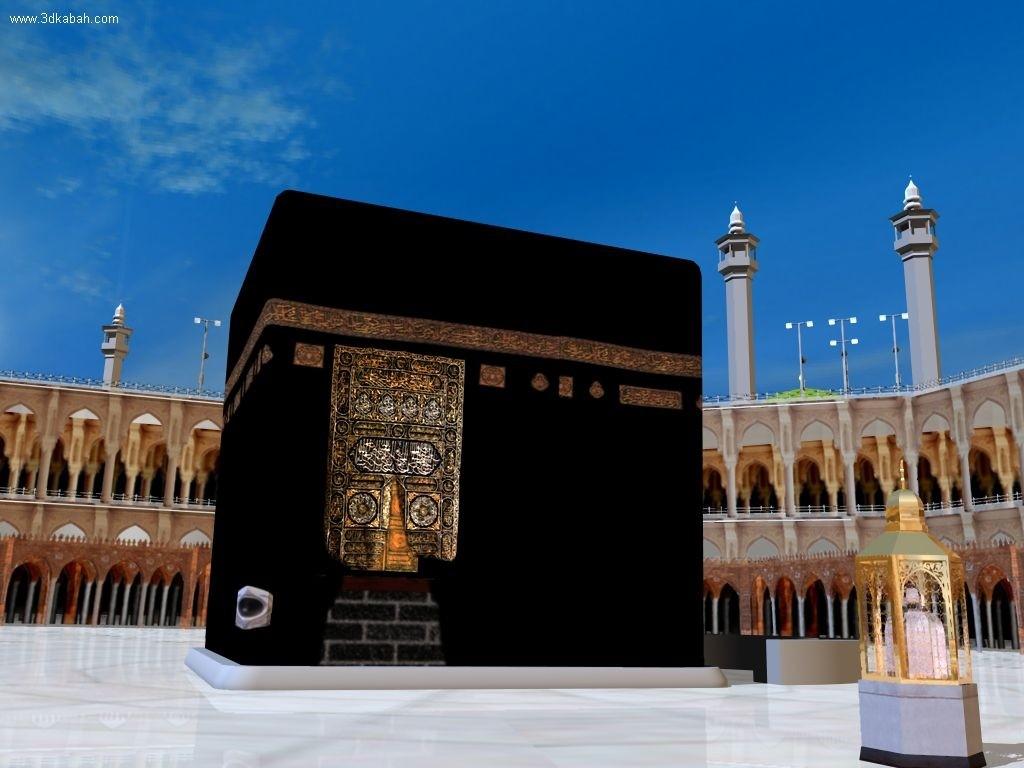 MAQAM IBRAHIM 

è la pietra sulla quale 
Abramo salì 
lasciando l’impronta dei piedi 
per completare la parte alta 
della Ka’ba
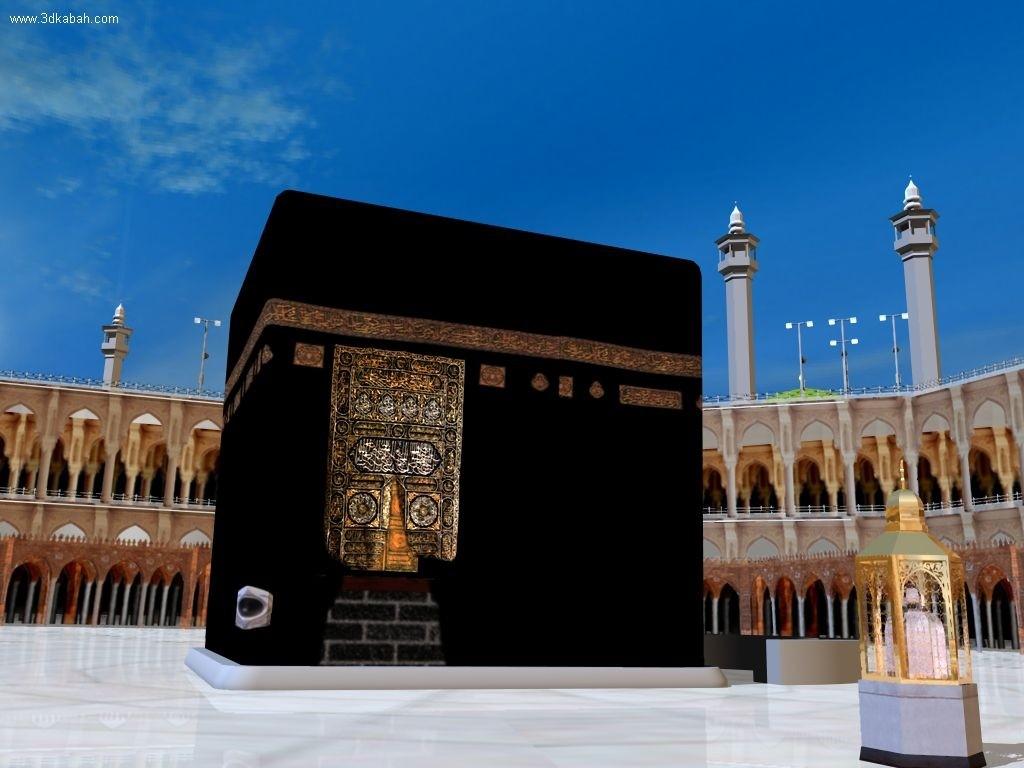 Inizio del Tawaf   

qui iniziano i sette giri rituali, antiorario, 
attorno alla Ka’ba
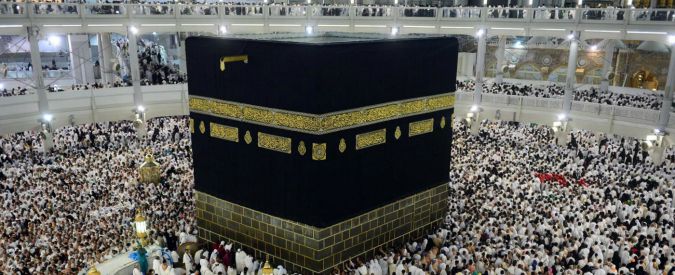 La GRONDAIA Mizab Ar-Rhama 
le invocazioni espresse sotto la grondaia 
sono considerate di un ascolto speciale.
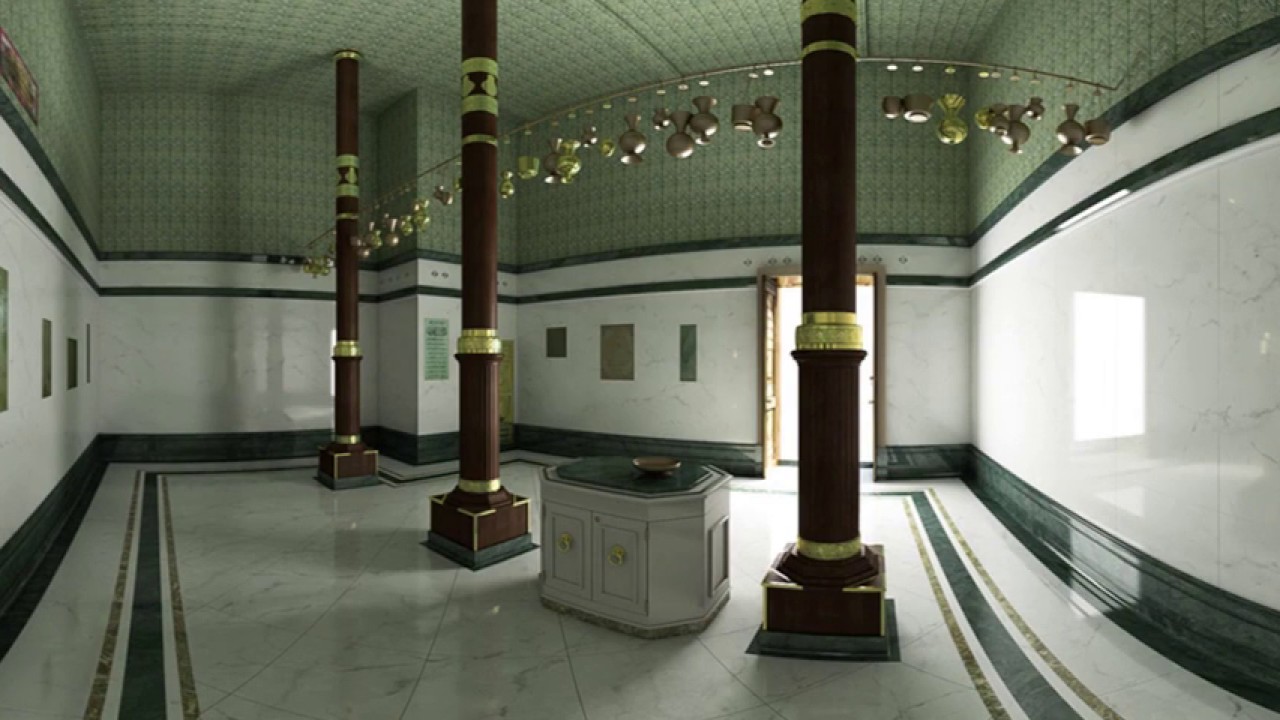 Interno della Ka’ba
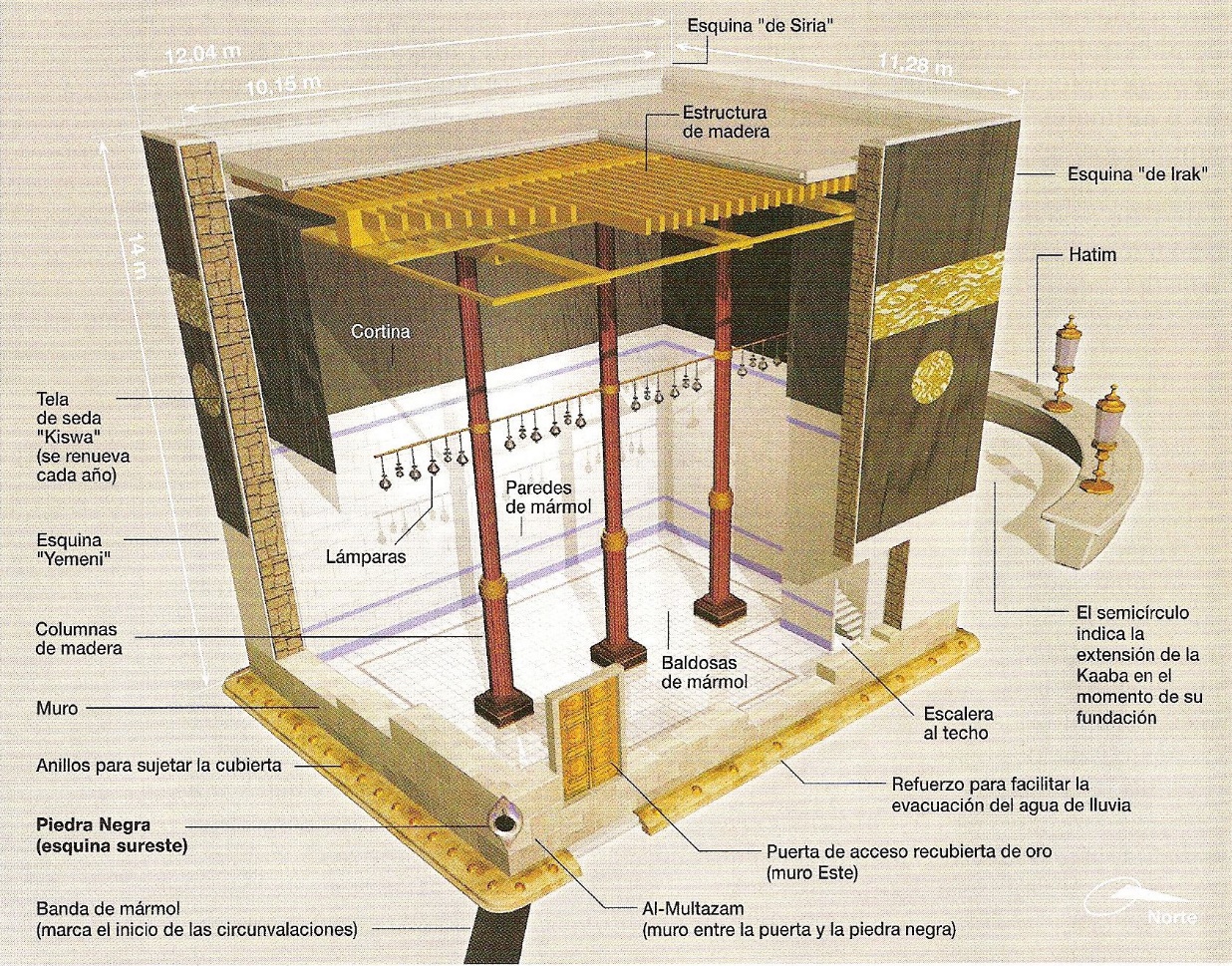 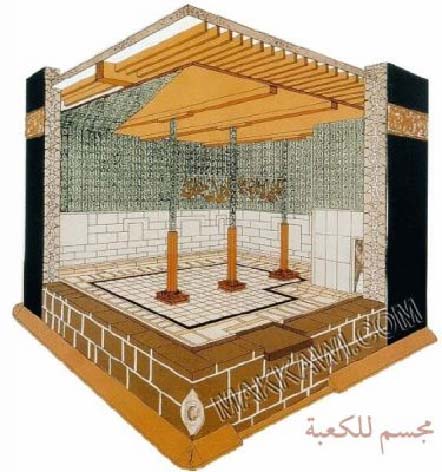